Laundry and Stain Removal
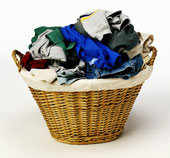 Basic Clothing Care
Read labels and treat clothes accordingly.
Washing Wears out clothing.
Hot water gets clothes the cleanest, but also causes shrinkage or damage.
Cold water doesn’t clean as well, but it does prolong the life of your clothes and conserves energy.
Never use bleach directly on clothing.  Mix with water first.
Dissolve detergent in water before adding clothing.
Remember to clean out the dryer lint tray often.
The Laundry Process
1.  Sort
	-Sort the laundry based on 	color, temperature and 	treatment needed. 
	-While sorting, you should: 
		-Look for spots and stains
		-Close zippers, hooks, buttons, etc. to prevent 		  snagging
		-Remove all items from pockets
		-Tie sashes and belts loosely to prevent tangling
		-Look for tears, rips, etc. and repair before washing
		-Sort clothes into loads of the correct size
		-Identify and separate “special care” items, such as 	   Hand-Wash only, Do Not Dry, etc.
Sorting Is Done By:
A. Color
	-Whites
	-Light Colors-Solid or Patterned
	-Medium and Bright Colors
	-Dark Colors
	-Colorfastness
Colorfast: a fabric that maintains or keeps it color without fading or bleeding onto other fabrics
NON-Colorfast: Colors in the fabric may fade or bleed onto other fabrics when wet (Red sock in with the white Clothes)
B. Type and Weight of Fabric
	-Loosely woven, knitted and sheers
	-Lint producing (towels, sheets, etc.)
	-Tightly woven, heavy fabrics
C. Kind and Amount of Soil
	-Heavily soiled items should be washed 	separately
	-Oily or greasy stains can soak into 	other fabrics so wash these 	separately
D. Size
	-Mix large and small items in each load for 	better cleaning and movement of items 	in the washer
2.  Treat Stains
	-Treat stains in the clothing    	with stain a removal product.  
	-Be sure to read clothing care 	label before applying stain 	remover.
	-The number one rule in stain 	removal is to treat 	immediately!  Fresh stains are 	easier to remove than old, set-	in stains.
3.  Mend or Repair
	-Mending articles before washing 	keeps torn or damaged areas 	from getting larger
4.  Wash
	-Select the appropriate wash 	water temperature
	-Select the water level and 	agitation cycle
	-Select the laundry products
 		Always use the amount of detergent 	recommended on the box-too much 	detergent is difficult to rinse out and 	makes the clothing sticky and dull in 	color.
[Speaker Notes: Notes:
4. Wash
Select the Appropriate Wash Water Temperature:
-Hot water sets stains, shrinks clothes, fades colors, costs more
-Warm water causes little damage to clothing.
-Cold water protects fabrics, prevents shrinkage, prevents fading, allows stains to remove easily, works best with detergents, costs less.
Select the Water Level and Agitation Cycle:
-Use the regular setting for medium and heavy weight fabrics.
-Use the delicate setting for lightweight fabrics or delicate items.
Select the Laundry Products:
-Chlorine (liquid) bleach is mainly used on white cotton fabrics
-Powdered bleach can be used safely on other fabrics.
-Chlorine (liquid) bleach should be added to the wash water and mixed thoroughly before the clothes are in the washer.  The bleach should not be poured directly on the clothing.
-Always use the amount of detergent recommended on the box or less—too much detergent is difficult to rinse out and makes the clothing sticky and dull in color.
-Don’t use extra detergent for extra-dirty clothes—wash them twice instead.]
5.  Dry
	-Select the Appropriate 	Temperature
	 High Heat tends to wear clothing out faster
	-Select the Drying Time
	 The average load requires about 25-30 minutes
	-Remove and Fold or Hang
	 The longer they sit in the dryer, the more  	wrinkles they will have
6.  Iron or Press
	-Some items may need to be ironed or 	pressed right out of the dryer
[Speaker Notes: Notes:
4. Wash
Select the Appropriate Wash Water Temperature:
-Hot water sets stains, shrinks clothes, fades colors, costs more
-Warm water causes little damage to clothing.
-Cold water protects fabrics, prevents shrinkage, prevents fading, allows stains to remove easily, works best with detergents, costs less.
Select the Water Level and Agitation Cycle:
-Use the regular setting for medium and heavy weight fabrics.
-Use the delicate setting for lightweight fabrics or delicate items.
Select the Laundry Products:
-Chlorine (liquid) bleach is mainly used on white cotton fabrics
-Powdered bleach can be used safely on other fabrics.
-Chlorine (liquid) bleach should be added to the wash water and mixed thoroughly before the clothes are in the washer.  The bleach should not be poured directly on the clothing.
-Always use the amount of detergent recommended on the box or less—too much detergent is difficult to rinse out and makes the clothing sticky and dull in color.
-Don’t use extra detergent for extra-dirty clothes—wash them twice instead.]
Basics of Stain Removal
Remember, for the best results, treat stains Immediately!
Many stains are set by heat.   Be sure the stain is gone before drying.
Try to remove most of the stain before using stain removal products.
Start at the outer edges of the stain and work your way in.
Blot the stain-Don’t scrub it.